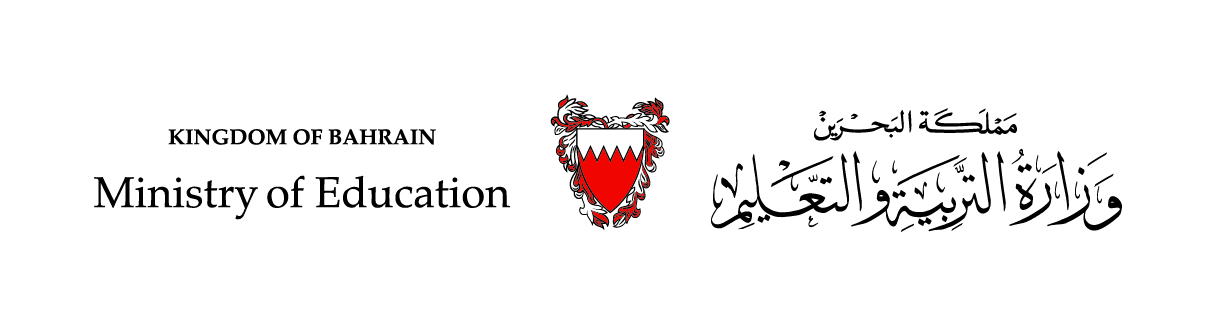 درسٌ في مادّة اللّغة العربيّةالقواعدُ النَّحويّة 
.تَدْرِيباتٌ عَلى النَّواسِخكان وأخَواتها -إنَّ وأخَواتهاالصّفّ السّادس الابتدائيّ
أتذكّر
أقرأُ وألاحِظُ:
أسْتَنْتِجُ ما يأتي:
كانَ وأخواتها (كان، أصبح، صار، بات، مازالَ، أمسى، أضحى).
تدخلُ كانَ وأخواتها على الجملةِ الاسميَّةِ، فيبقَى المبتدأ مرفوعًا ويُسمّى اسْمَها، ويُنصَبُ الخبرُ ويُسمّى خبرَها.
أتذكّر
أقرأُ وألاحِظُ:
أسْتَنْتِجُ ما يأتي:
إنَّ وأخواتها ( إنَّ ، أنَّ، كأنَّ ، ليتَ، لعلَّ، لكنَّ). 
تدخلُ على الجملةِ الاسميَّةِ، فتنصبُ المبتدأ ويُسمّى اسمَها، وتبقي الخبرَ مرفوعا ويُسمّى خبرَها.
أُطَبِّقُ
نشاط 1
أُعيّنُ الفعلَ النّاسخَ واسمَهُ وخبرَهُ في كلِّ جملةٍ مما يأتي:
أُطَبِّقُ
أُقَيِّمُ إِجَابَتِي
نشاط 1
أُعيّنُ الفعلَ النّاسخَ واسمَهُ وخبرَهُ في كلِّ جملةٍ مما يأتي:
أُطَبِّقُ
نشاط 2
أُعيّنُ الحرفَ النّاسخَ واسمَهُ وخبرَهُ في كلِّ جملةٍ مما يأتي:
أُطَبِّقُ
أُقَيِّمُ إِجَابَتِي
نشاط 2
أُعيّنُ الحرفَ النّاسخَ واسمَهُ وخبرَهُ في كلِّ جملةٍ مما يأتي:
أُطَبِّقُ
نشاط 3
أصِلُ كُلَّ كَلِمَةٍ تَحْتَها خَطٌّ بِعَلامَةِ الإعْرابِ المُناسِبَةِ لها في العَمودِ المُقَابِل:
أُطَبِّقُ
أُقَيِّمُ إِجَابَتِي
نشاط 3
أصلُ كل كلمة تحتها خط بعلامةِ الإعراب المناسبة لها في العمود المقابل:
أُطَبِّقُ
نشاط 4
أضَعُ فِي المَكانِ الخالي فِي كُلّ مِمَّا يأتِي اسْمًا أو خَبَرًا لِلحَرْفِ الناسِخِ مبيّنًا علامَةَ إعْرابِهِ:
أُقَيِّمُ إِجَابَتِي
أُطَبِّقُ
نشاط 4
أضَعُ فِي المَكانِ الخالي فِي كُلّ مِمَّا يأتِي اسْمًا أو خَبَرًا لِلحَرْفِ الناسِخِ مبيّنًا علامَةَ إعْرابِهِ:
أُطَبِّقُ
نشاط 5
أُدخِلُ على كُلّ جملةٍ ممّا يأتي ما يناسِبُها من الأفْعَالِ النّاسخةِ مرّةً والحروفِ النّاسخةِ مرّةً ثانيةً، وأغيِّرُّ ما يلزمُ:
أُقَيِّمُ إِجَابَتِي
أُطَبِّقُ
نشاط 5
أُدخِلُ على كُلّ جملةٍ ممّا يأتي ما يناسِبُها من الأفْعَالِ النّاسخةِ مرّةً والحروفِ النّاسخةِ مرّةً ثانيةً، وأغيِّرُّ ما يلزمُ:
أُطَبِّقُ
نشاط 6
أُعْرِبُ ما تَحْتَه خَطٌّ في  الجُمَلِ الآتِيَةِ إعْرَابًّا تامًّا:
أُطَبِّقُ
أُقَيِّمُ إِجَابَتِي
نشاط 6
أُعْرِبُ ما تَحْتَه خَطٌّ في  الجُمَلِ الآتِيَةِ إعْرَابًّا تامٌّا:
أوظِّفُ
نشاط 7
أُدْخِلُ على كُلّ جُمْلةٍ ممَّا يأتِي حَرْفًا ناسِخًا يُعبِّر عن معنى ما بين القَوسَينِ، وأُغَيِّرُ ما يَلَزم:
(تَمَنْيتُ لو أنَّ) السَّعَادَةَ دَائِمَةٌ.             ..........................
(أرْجُو أنَّ يَكونَ) الفَرَجُ قريبًا.              ..........................
( يُشْبِهُ) الثلجُ القُطْنَ.                      ..........................      
(أُؤكِدُ عَلى أنَّ ) الصِّدقَ مَنْجاةٌ.           ..........................
أُوظِّفُ
نشاط 7
أُقَيِّمُ إِجَابَتِي
أُدْخِلُ على كُلّ جُمْلةٍ ممَّا يأتِي حَرْفًا ناسِخًا يُعبِّر عن معنى ما بين القَوسَينِ، وأُغَيِّرُ ما يَلَزم:
ليتَ السَّعادَةَ دائمةٌ.
لعلَّ الفَرَجَ قريبٌ.
كَأنَّ الثَّلجَ قُطْنٌ. 
إنَّ الصّدْقَ منْجاةٌ.
(تَمَنْيتُ لو أنَّ) السَّعَادَةَ دَائِمَةٌ. 
(أرْجُو أنَّ يَكونَ) الفَرَجُ قريبًا. 
( يُشْبِهُ) الثلجُ القُطْنَ.                              
(أُؤكِدُ عَلى أنَّ ) الصِّدقَ مَنْجاةٌ.
انتهى الدرس